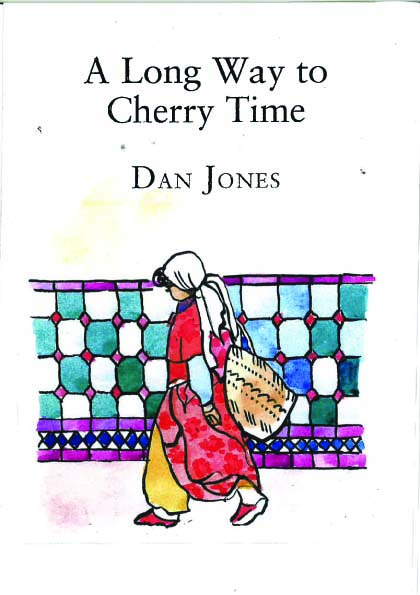 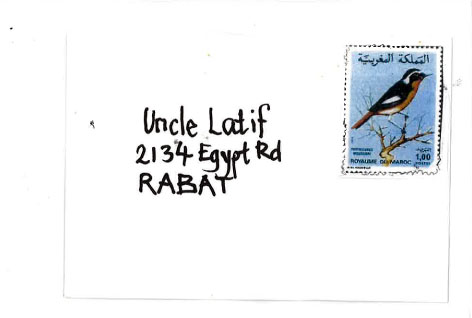 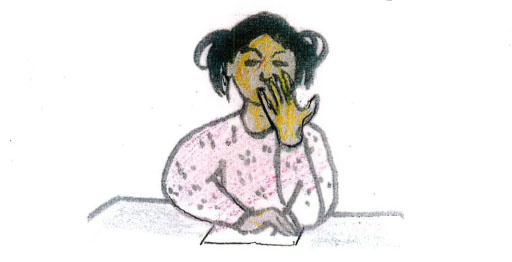 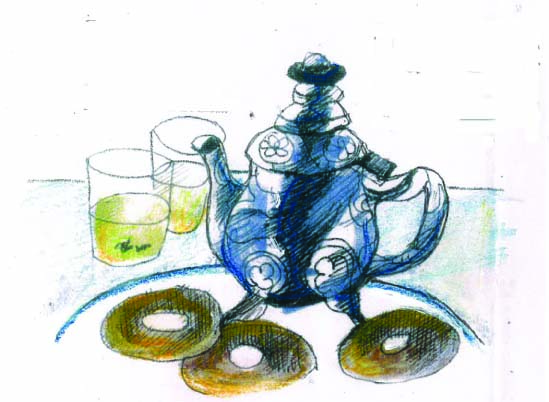 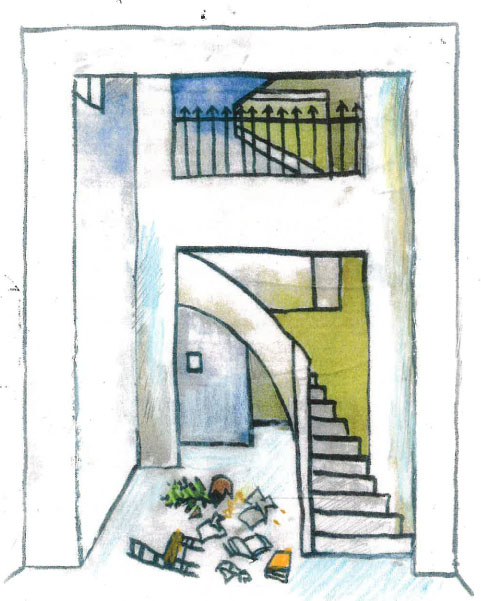 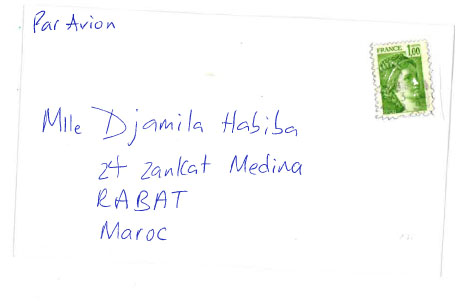 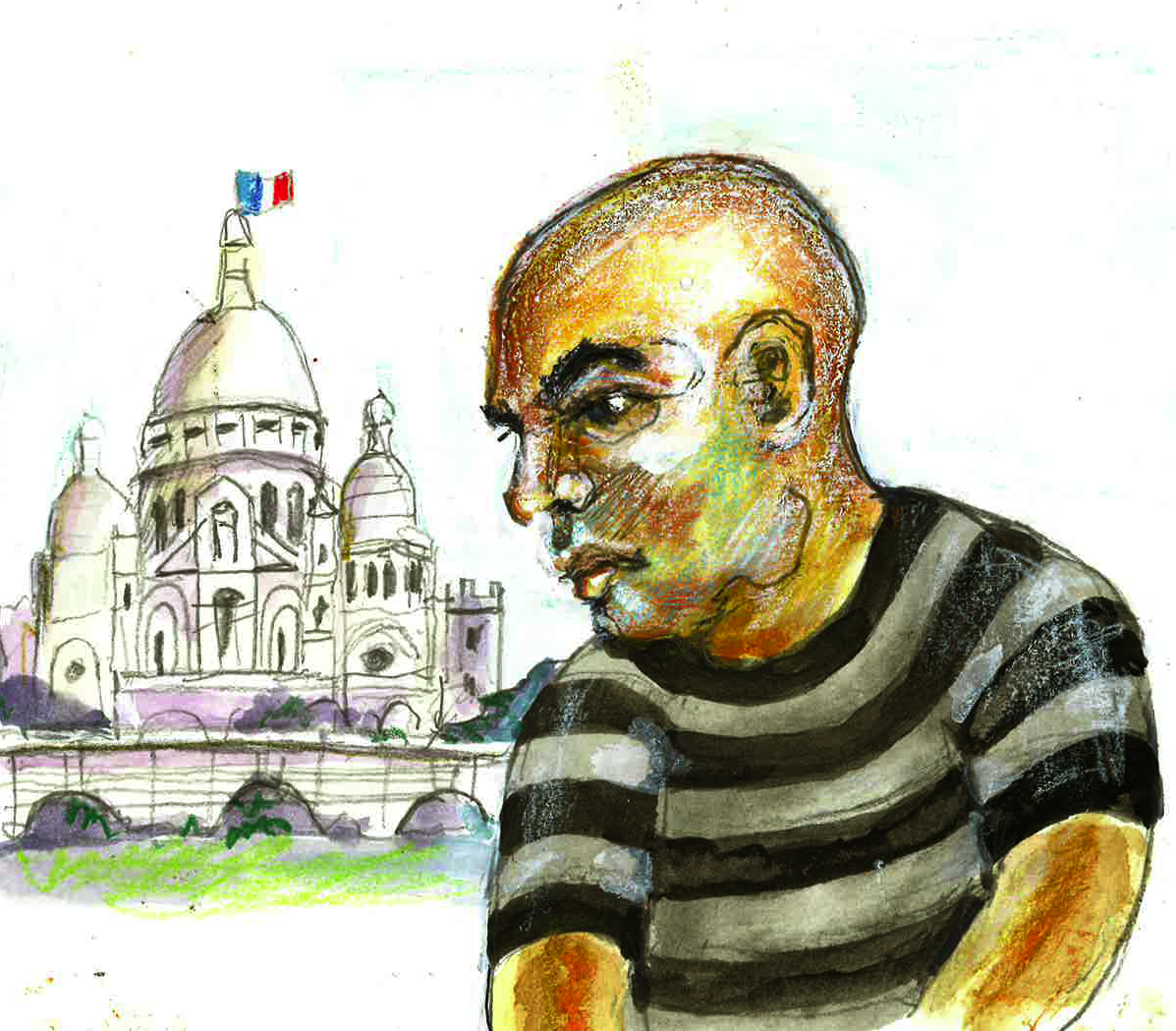 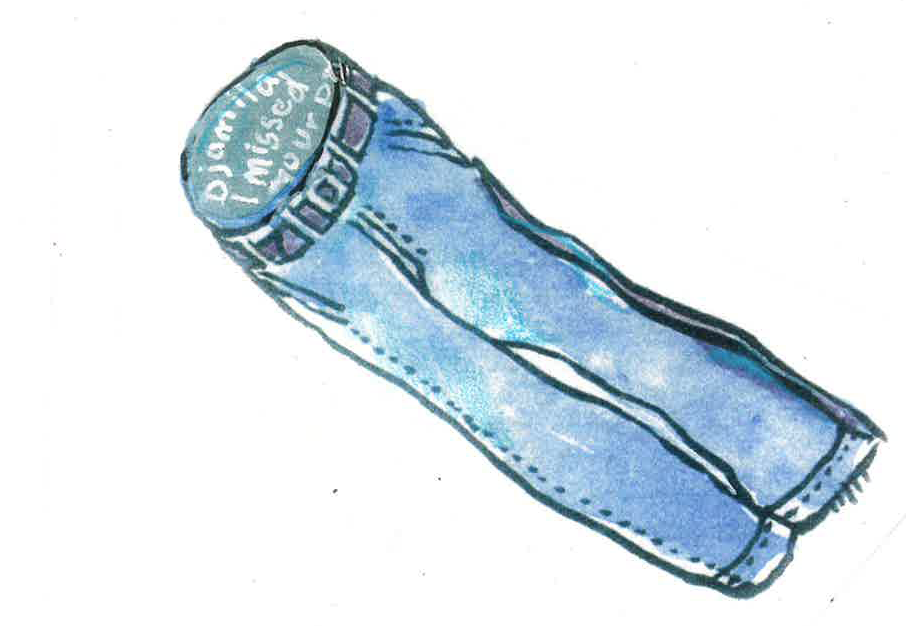 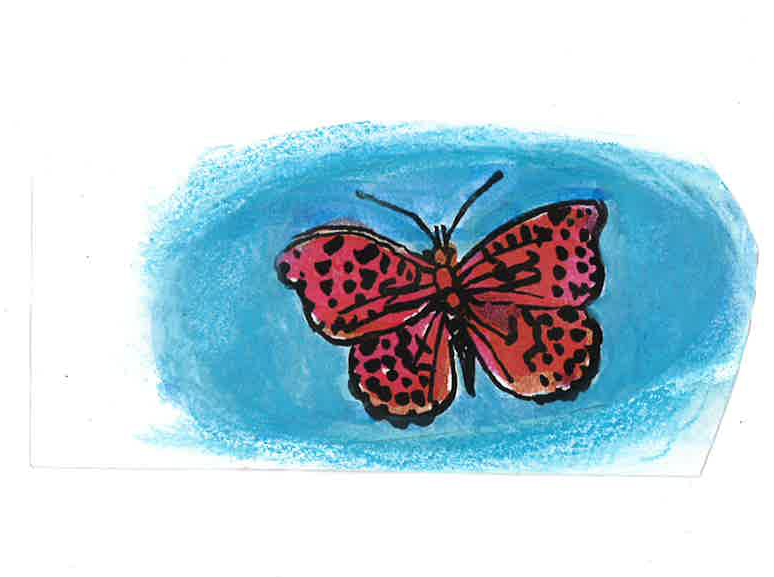 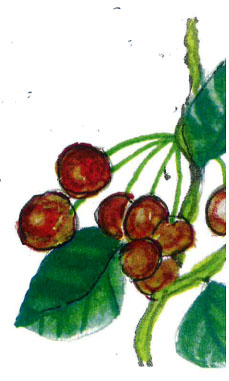 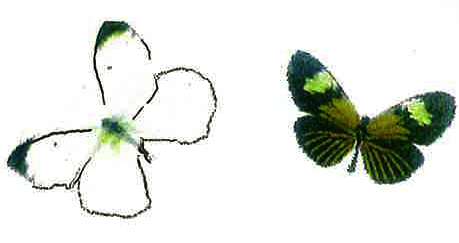 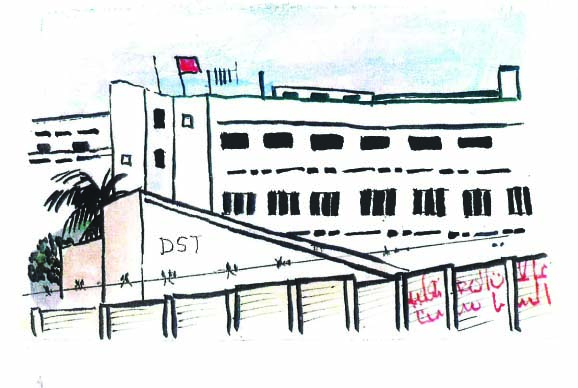 complex
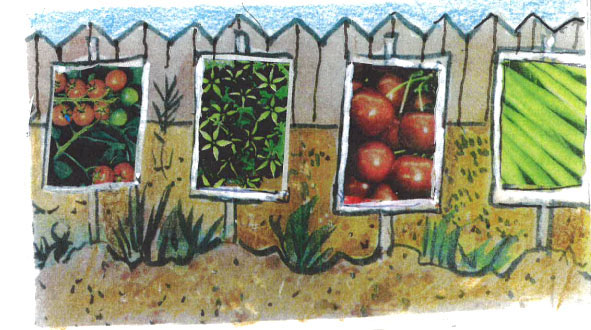 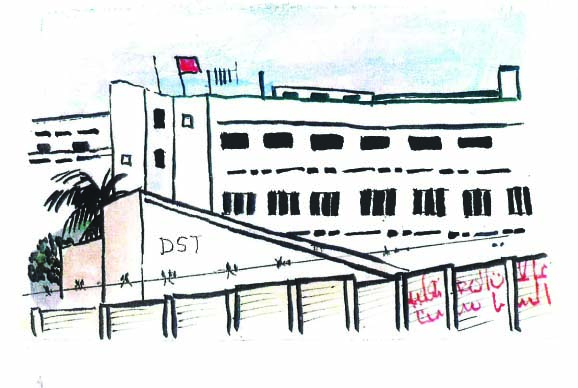 complex
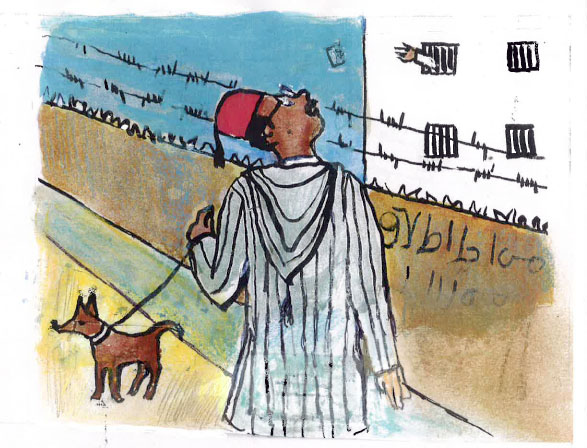 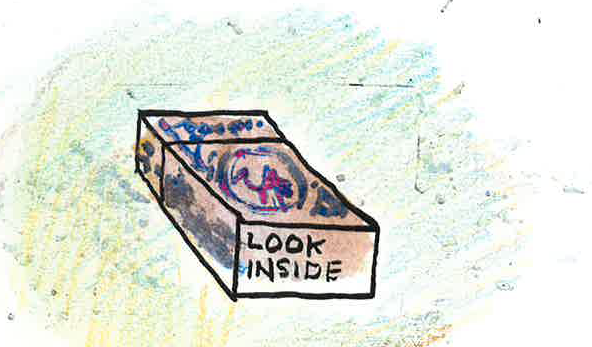 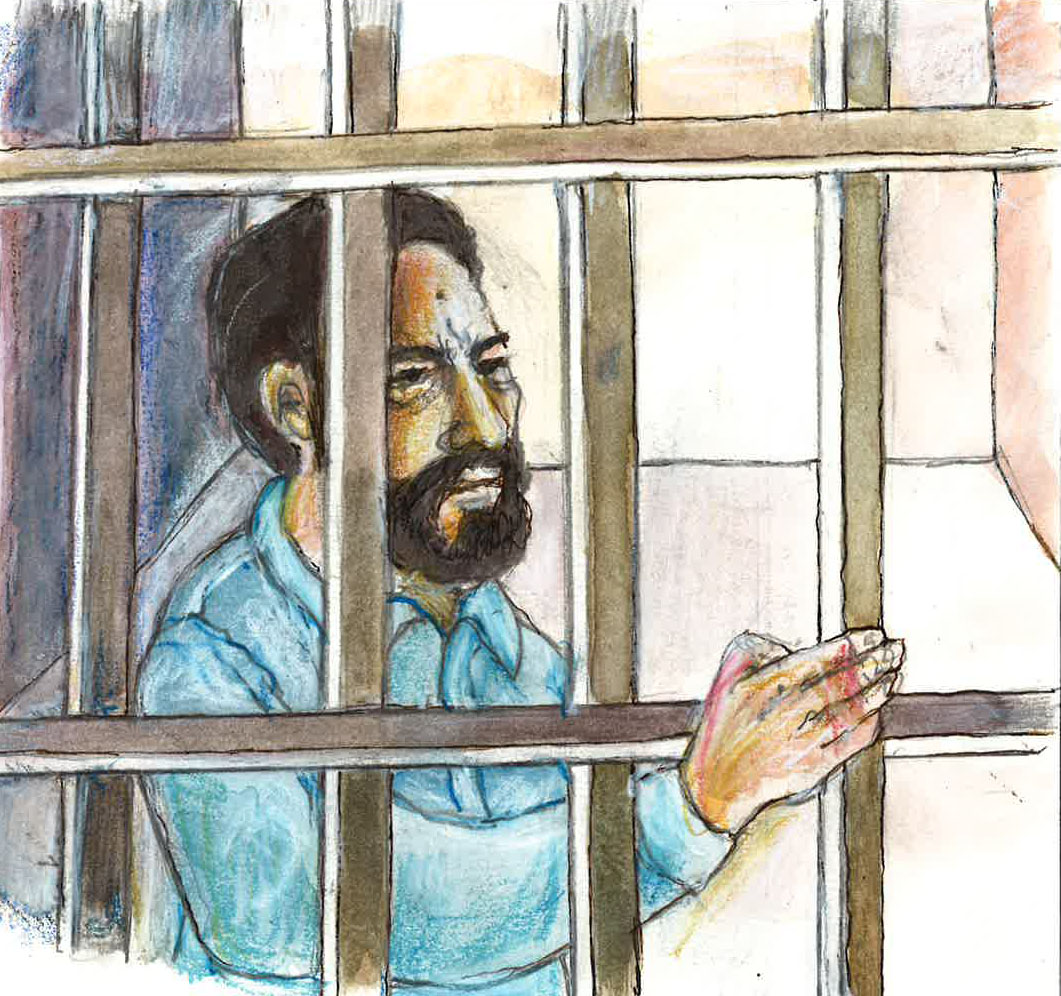 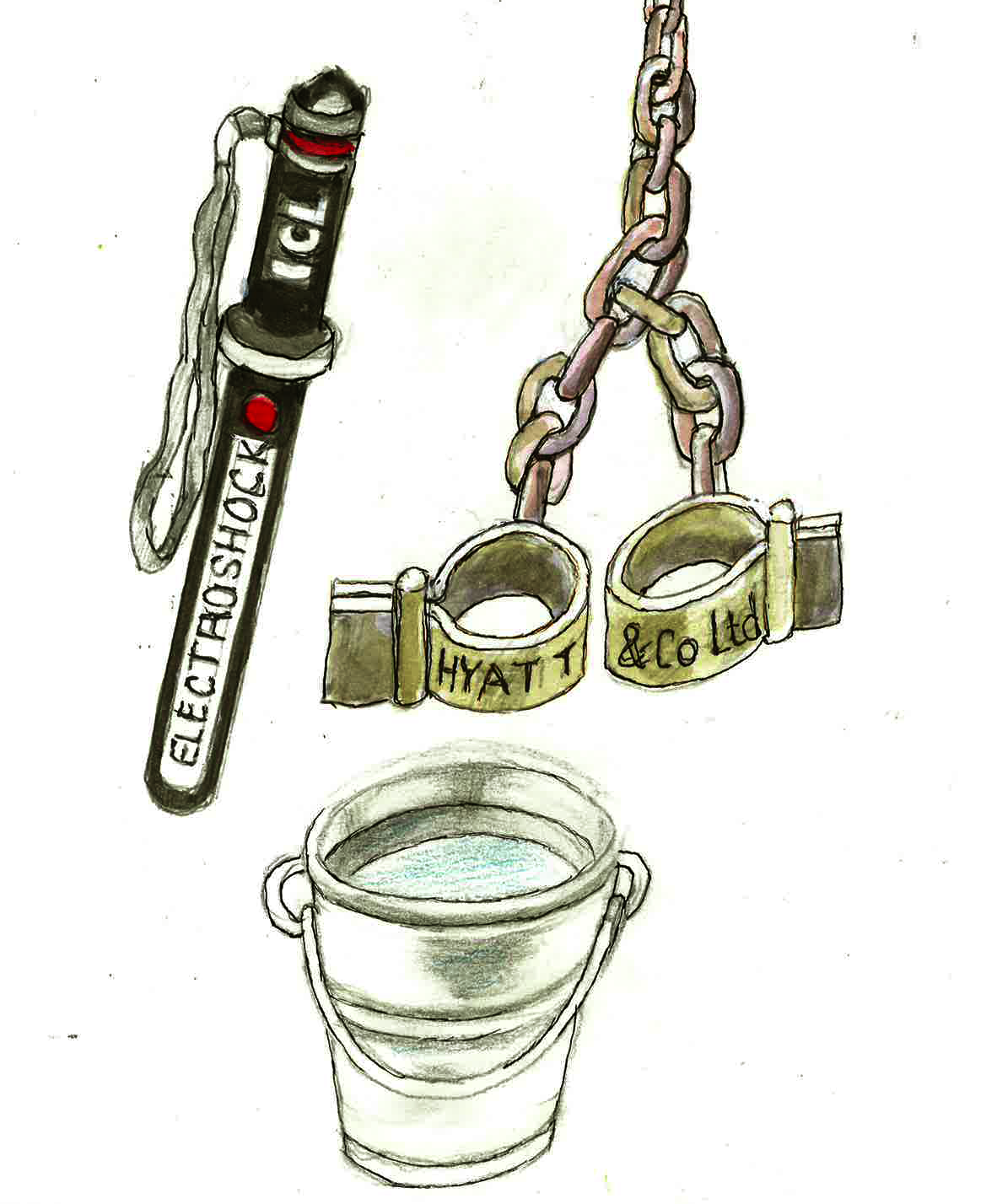 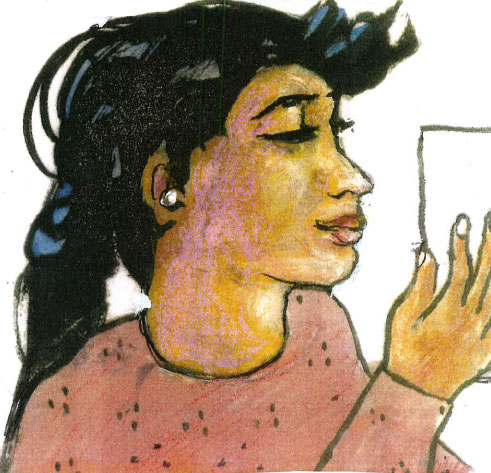 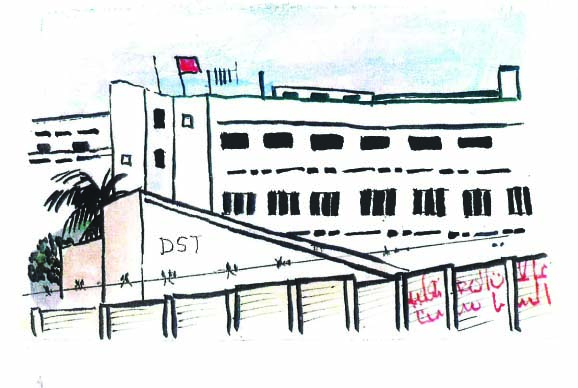 complex
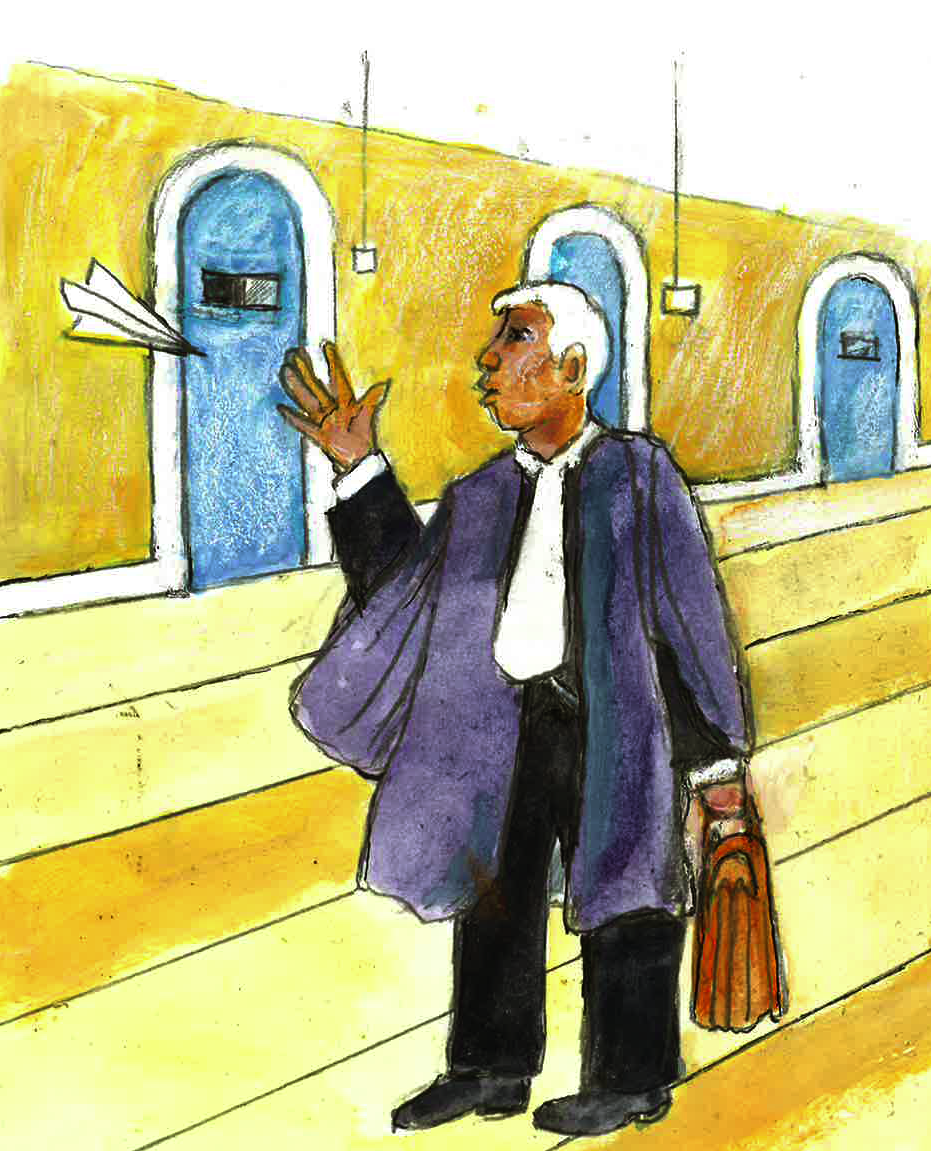 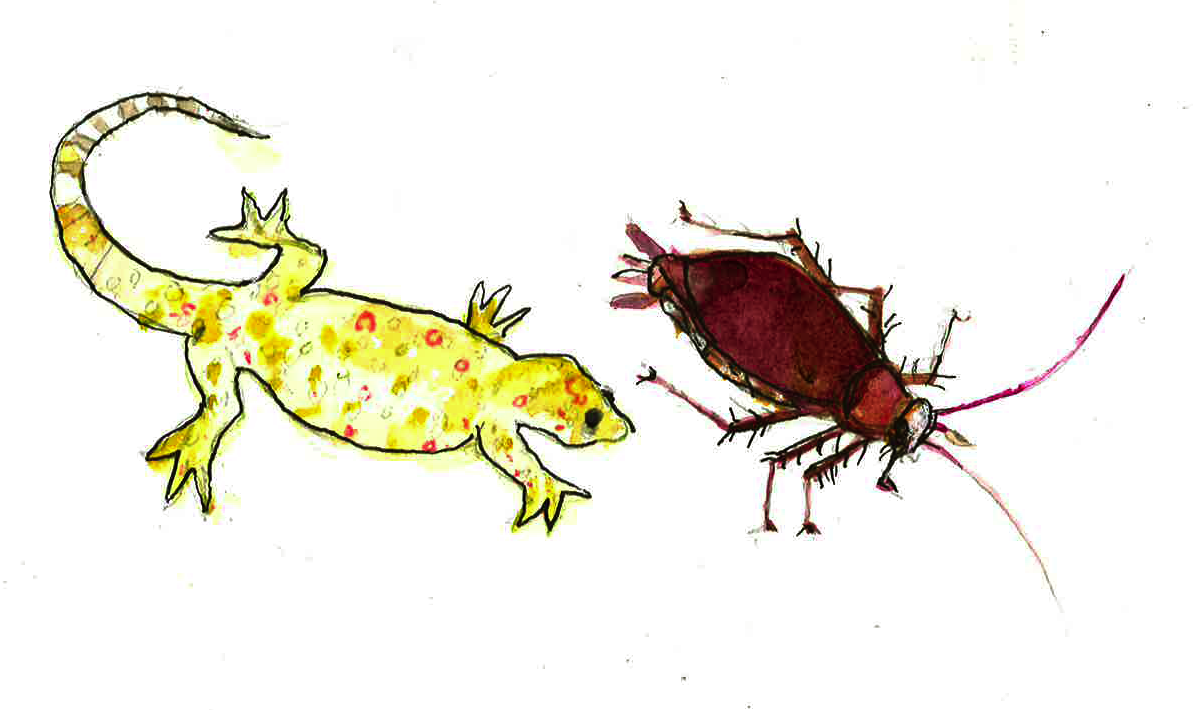 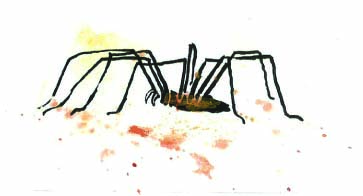 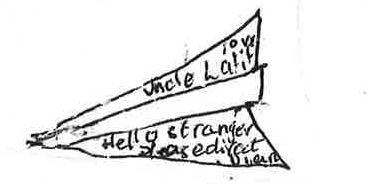 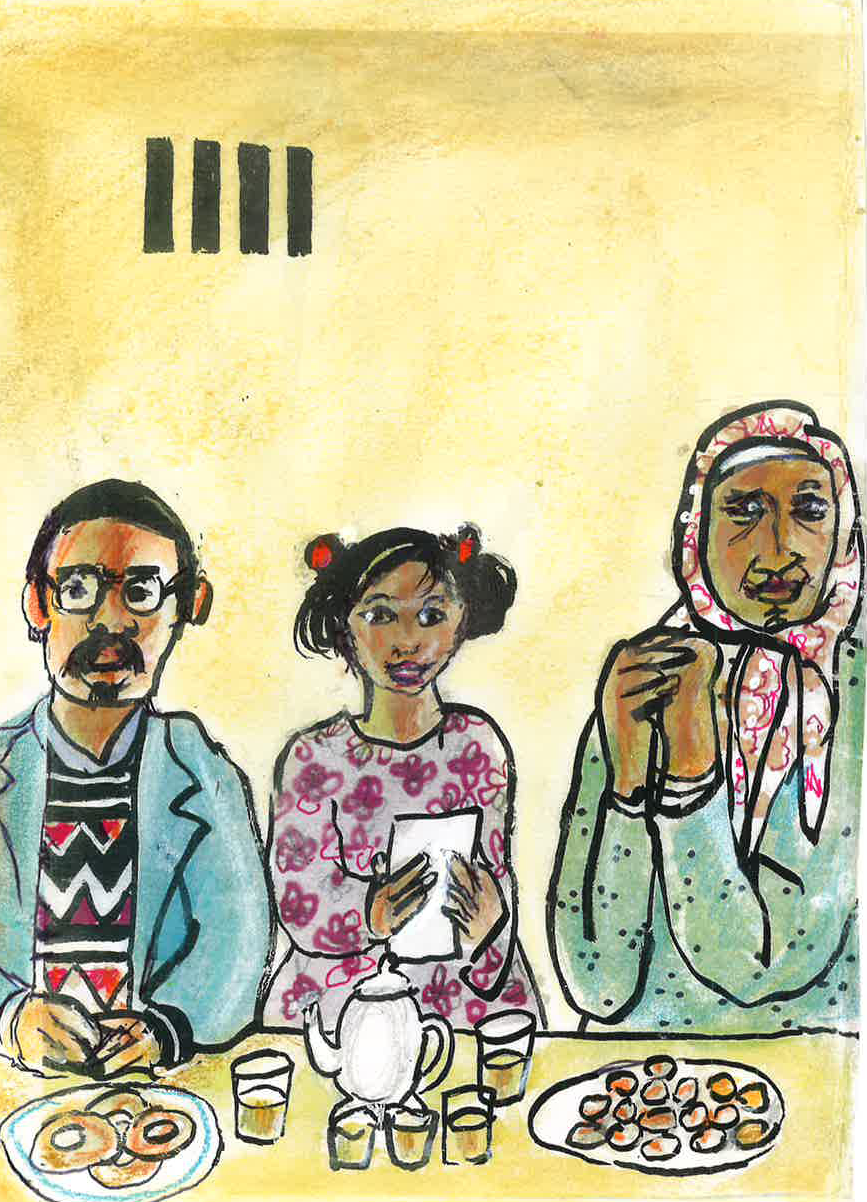 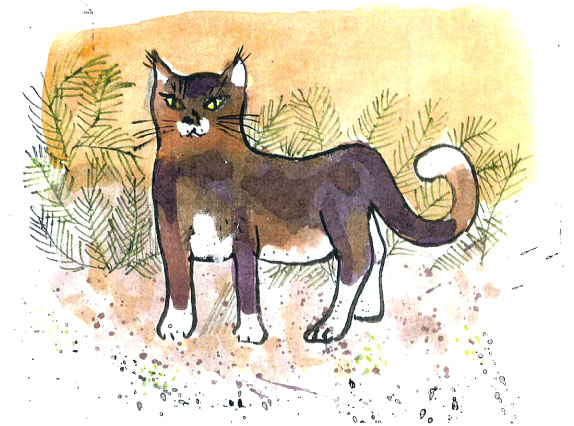 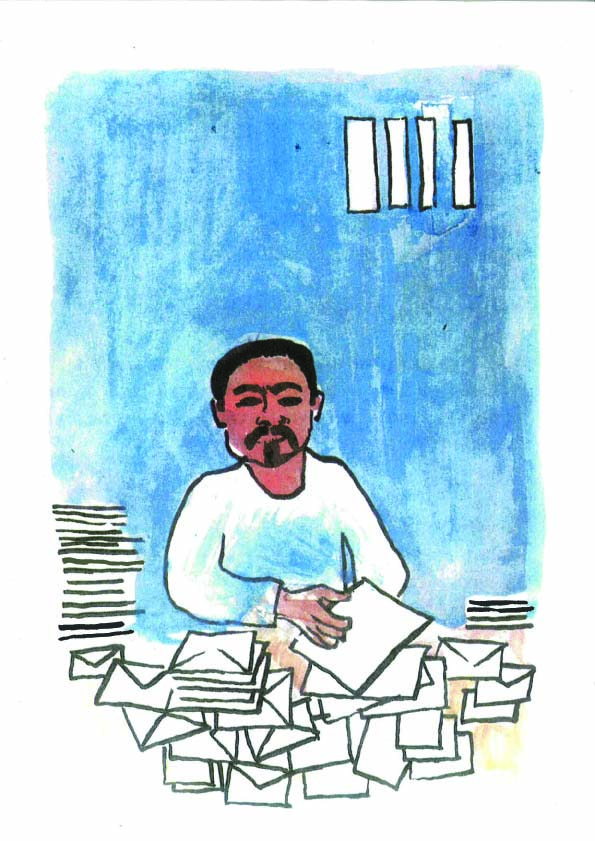 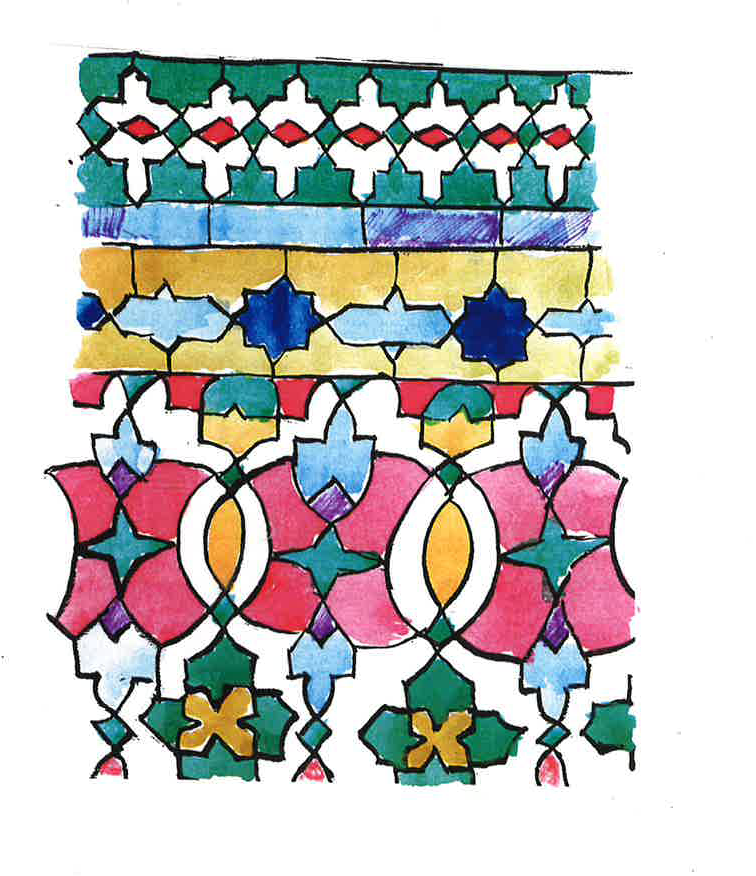